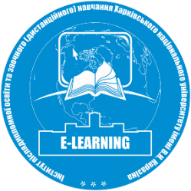 ПРО ЗАПРАВАДЖЕННЯ ПРОГРАМ      
«НАВЧАННЯ ПРОТЯГОМ ЖИТТЯ»
(LIFE-LONG-LEARNING)

                                     Доповідач - Левчук В.Г.
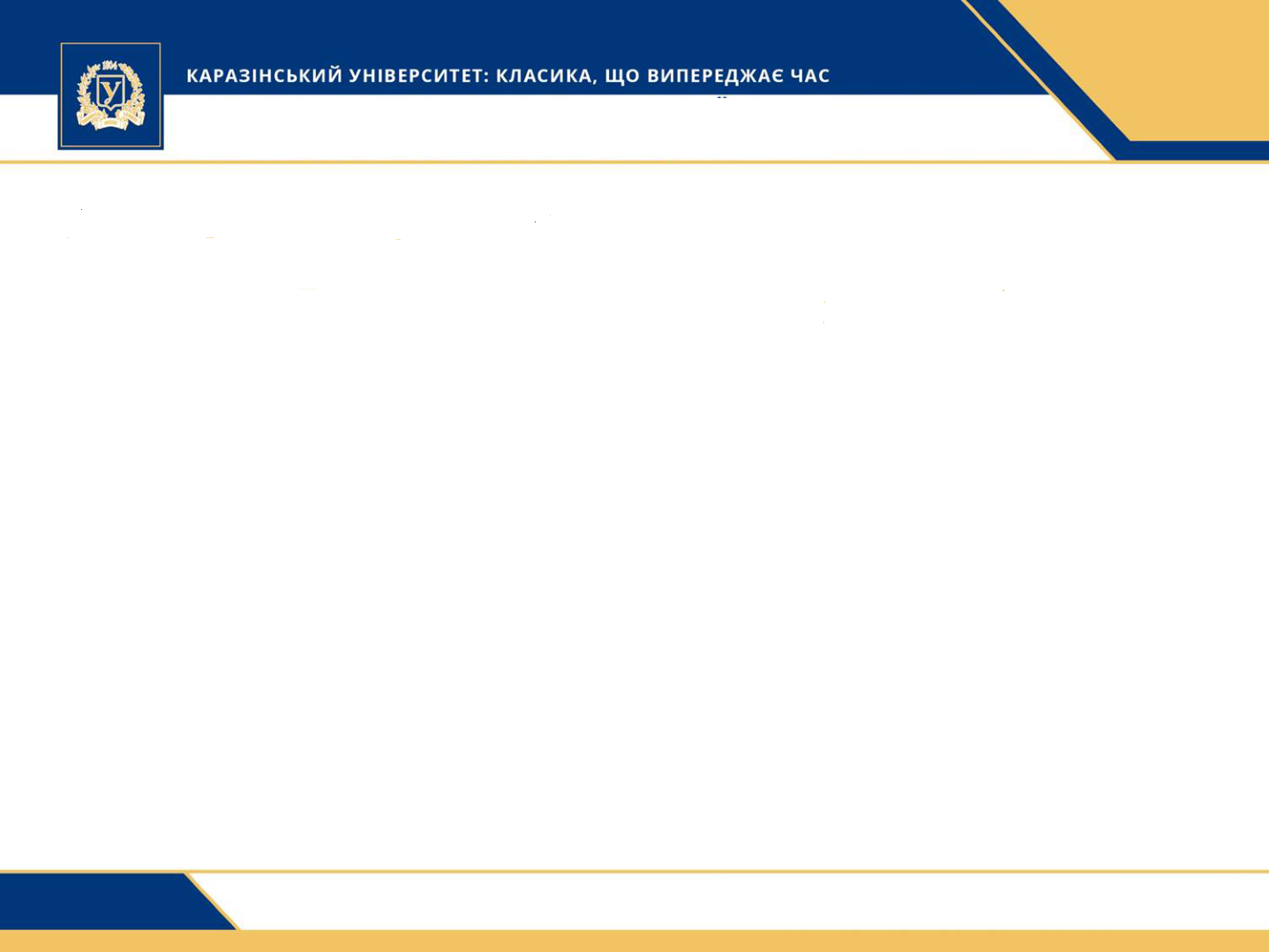 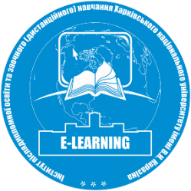 ПОДЗАГОЛОВОК
Про впровадження програм «Навчання протягом життя»
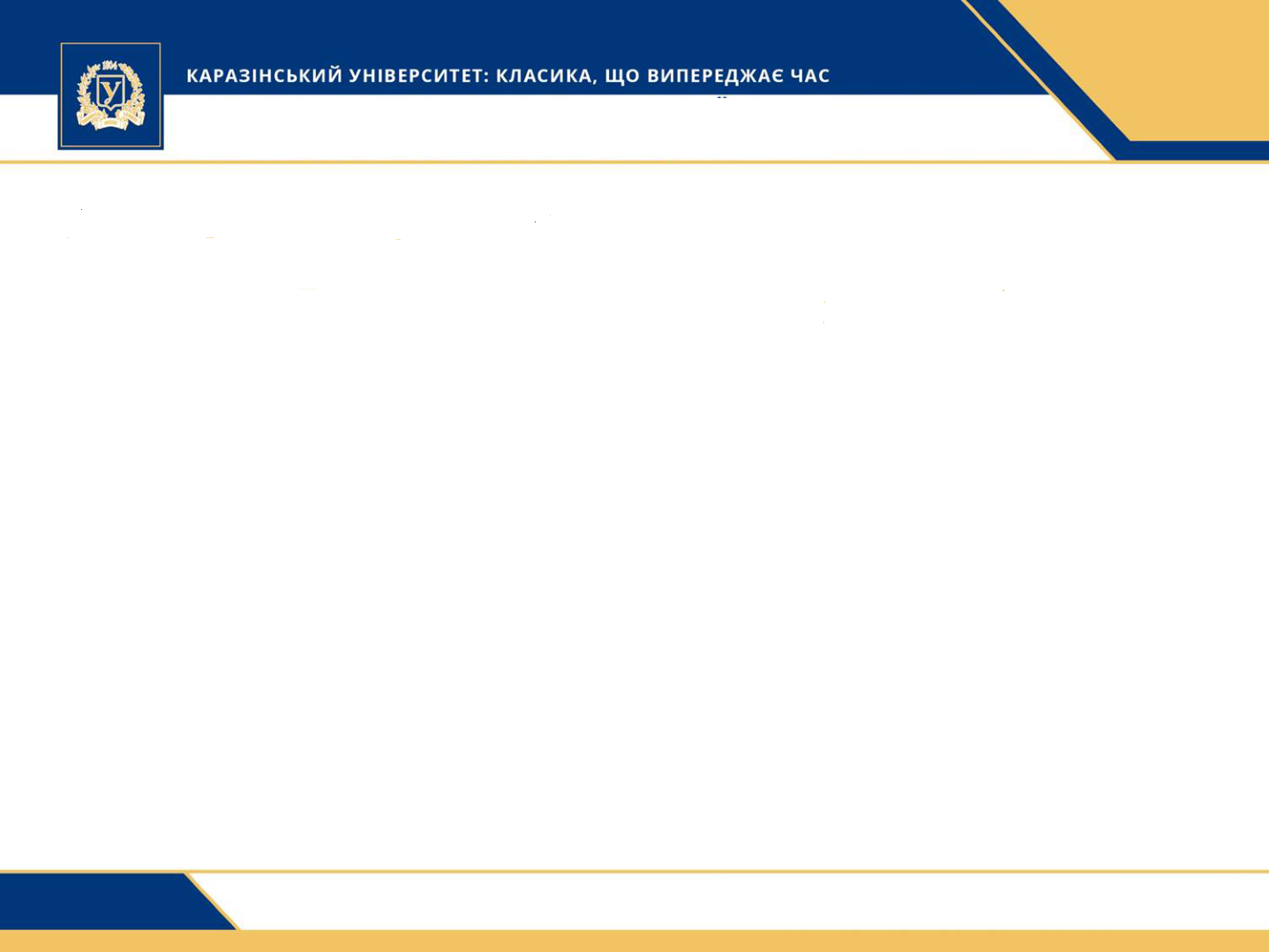 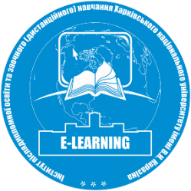 ПОДЗАГОЛОВОК
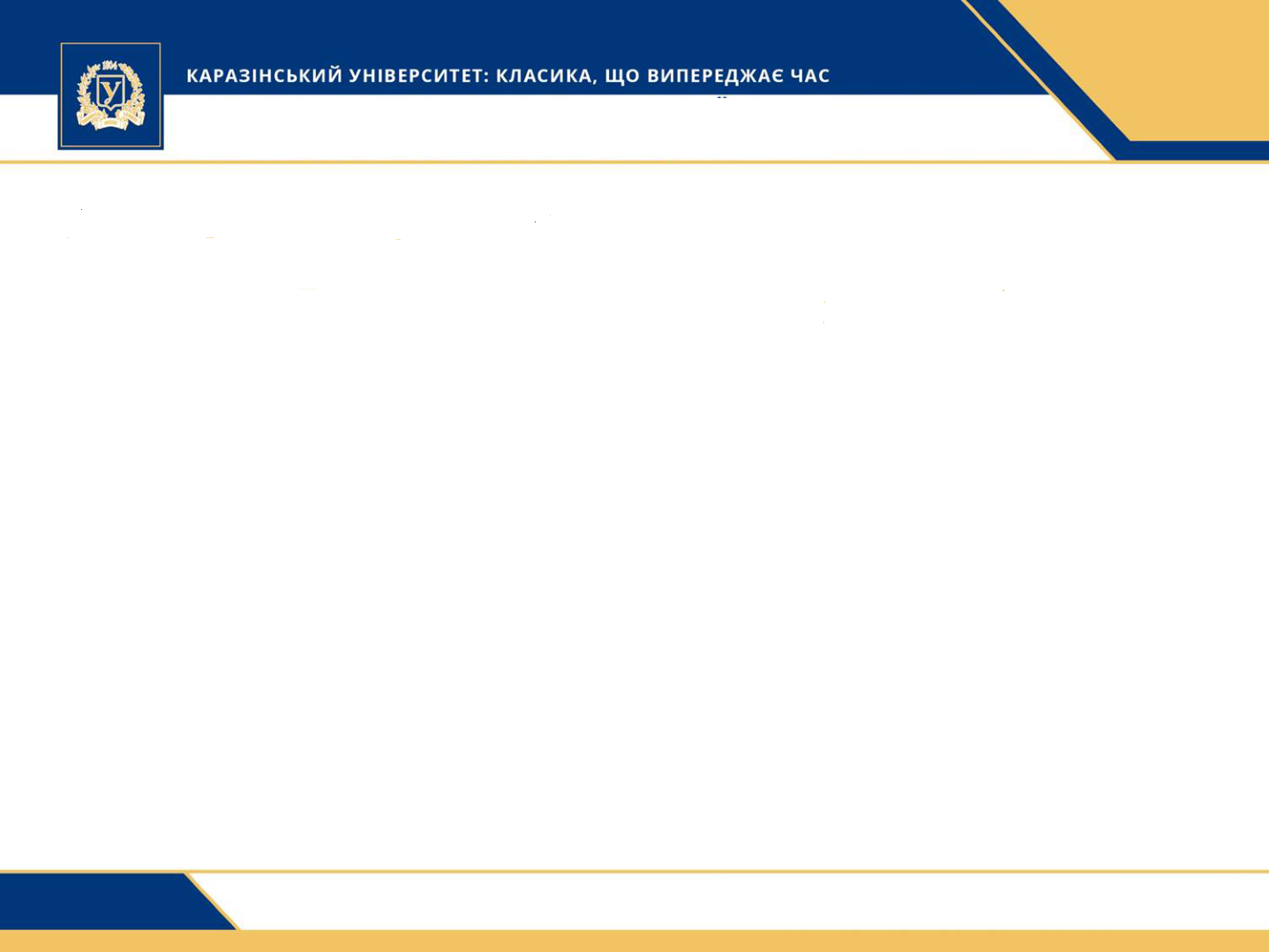 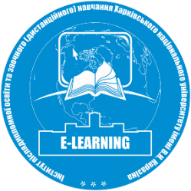 ПОДЗАГОЛОВОК
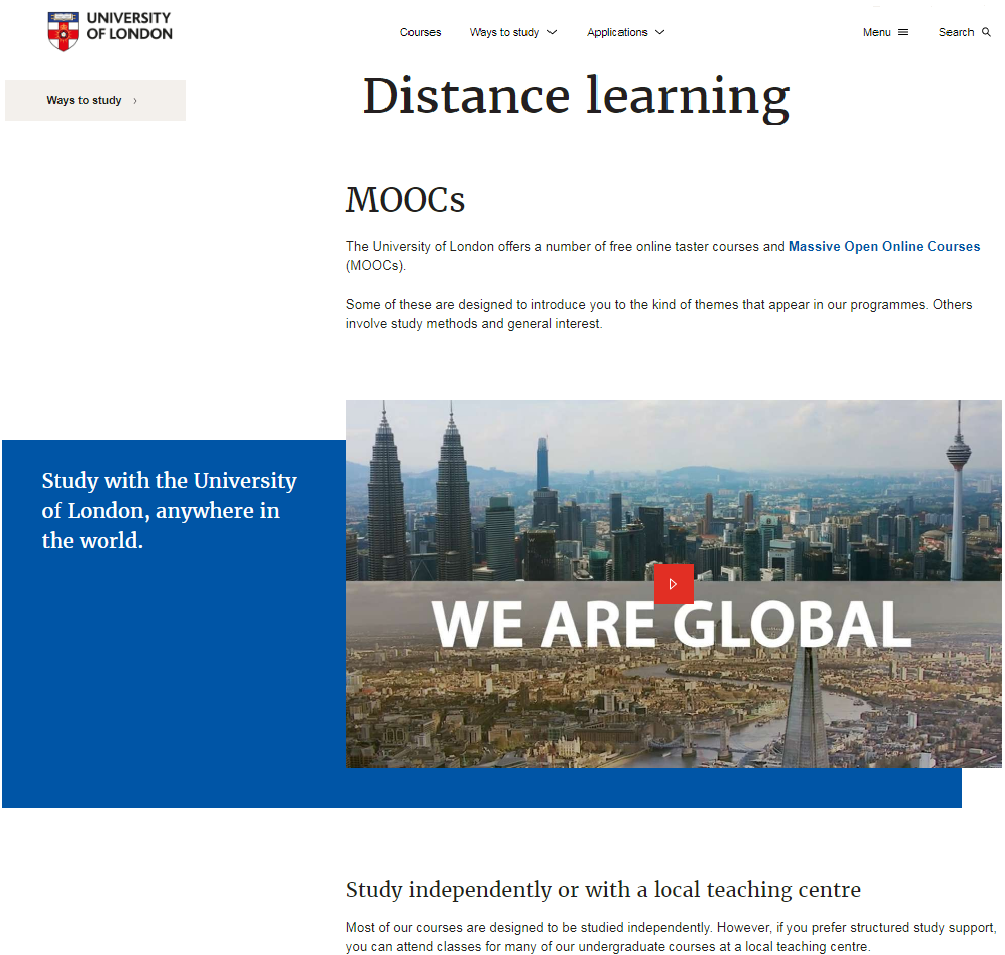 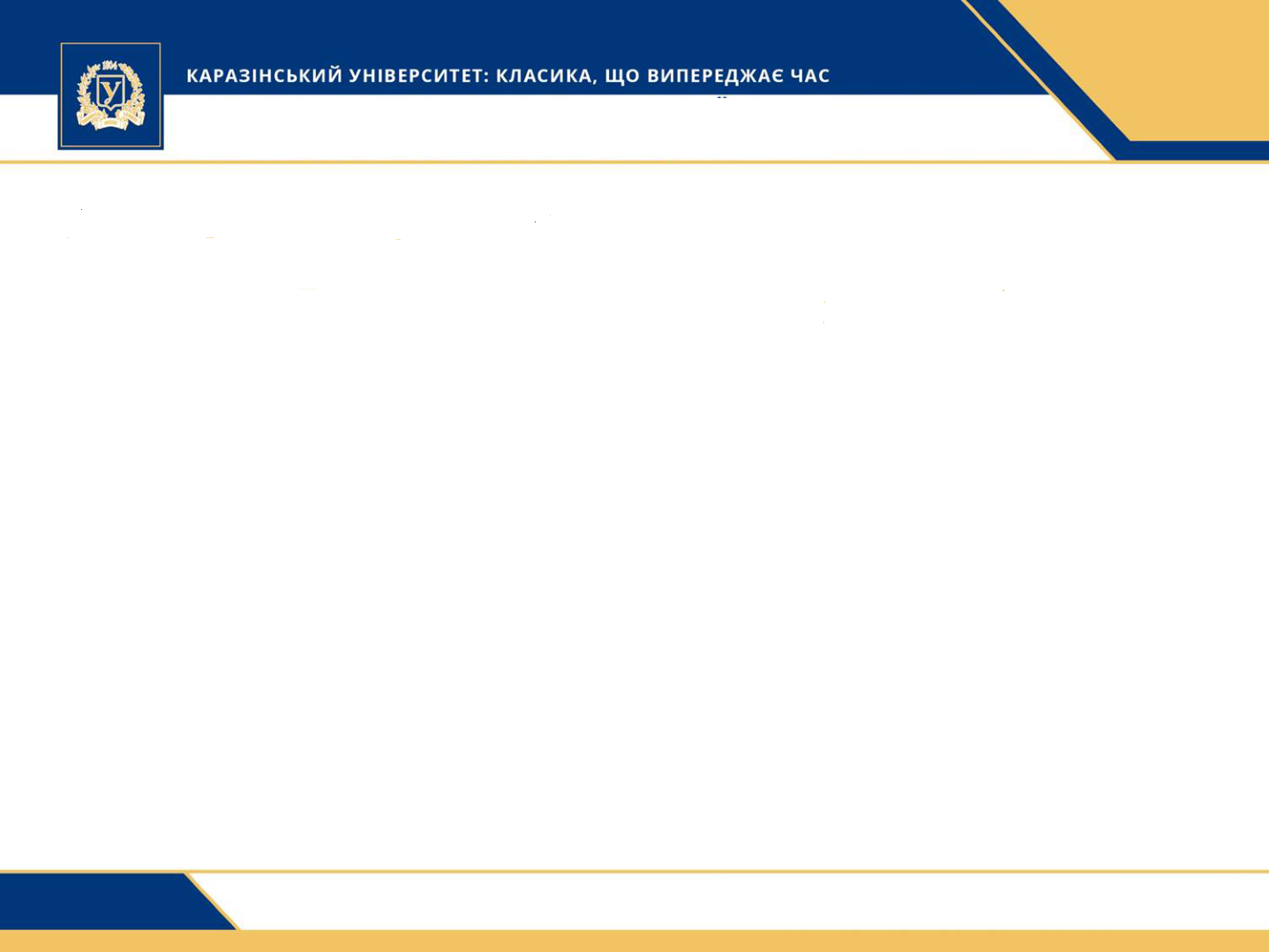 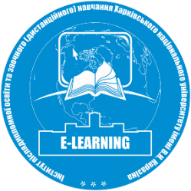 ПОДЗАГОЛОВОК
Вік понад 50 тисяч студентів німецьких вишів перевищує п’ятдесят років. Де і чого вони навчаються?
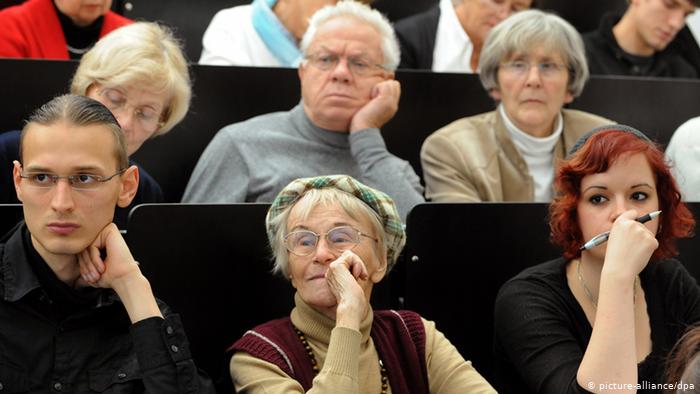 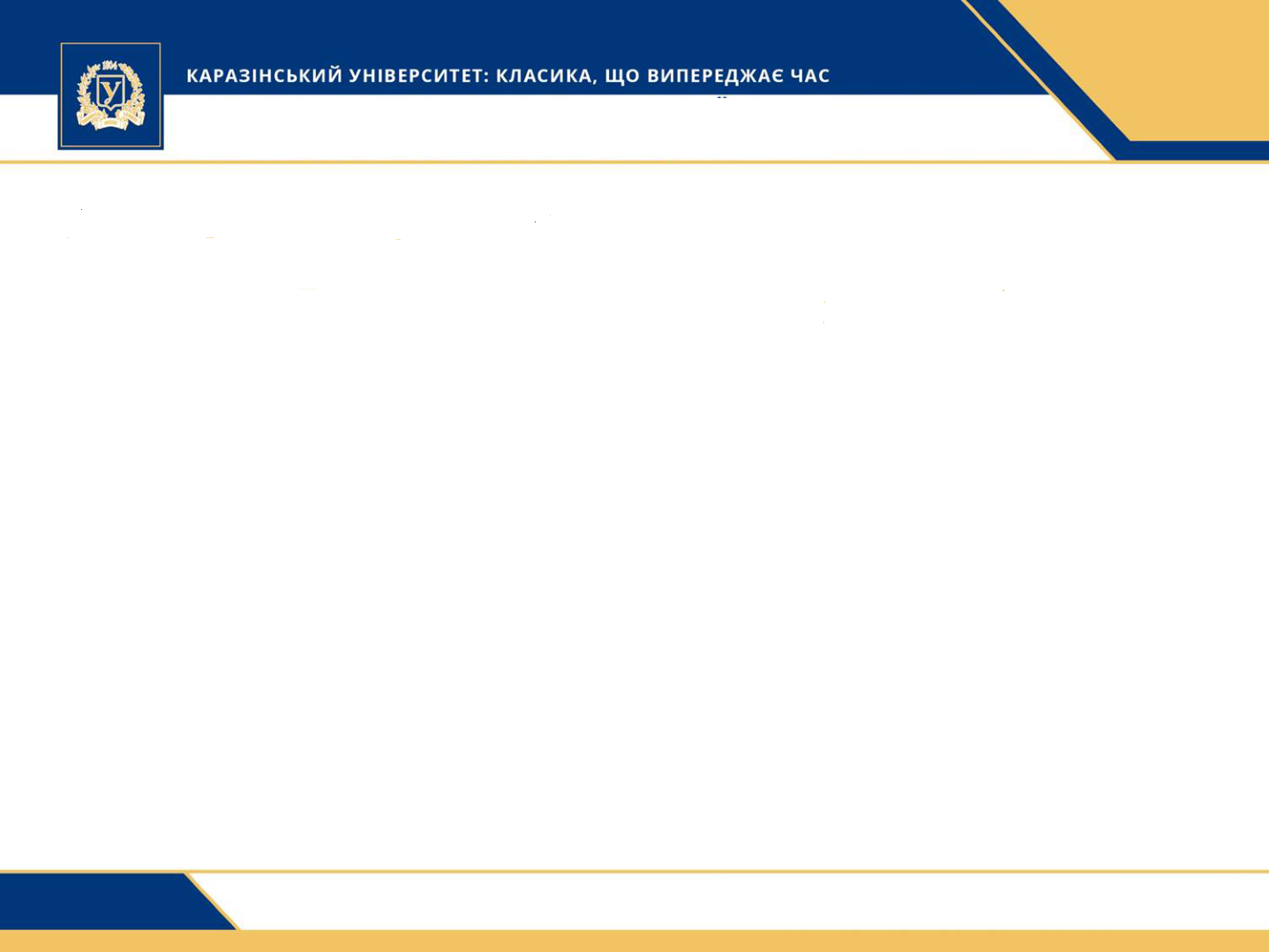 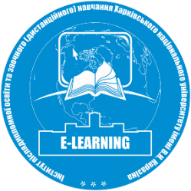 ПОДЗАГОЛОВОК
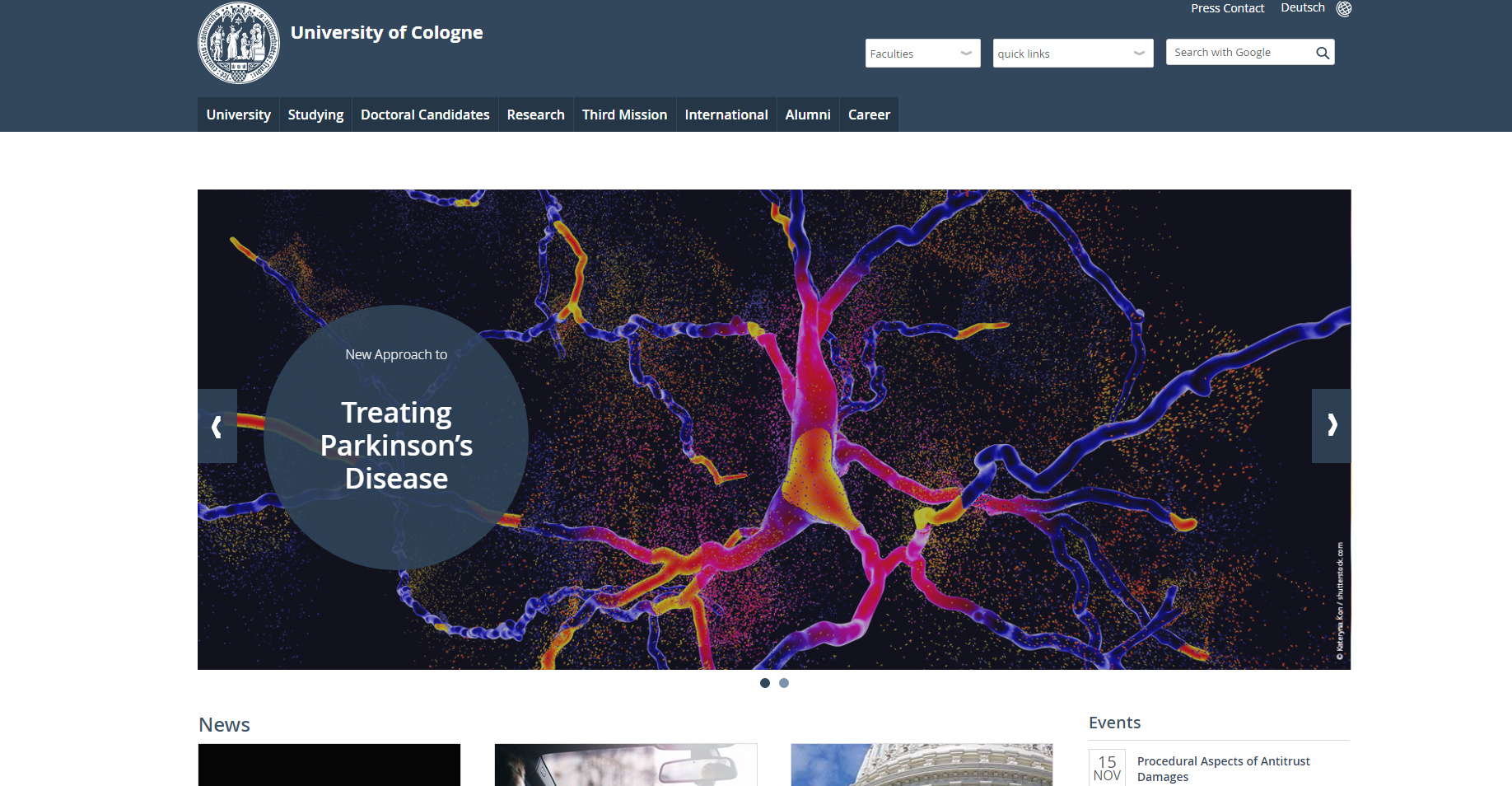 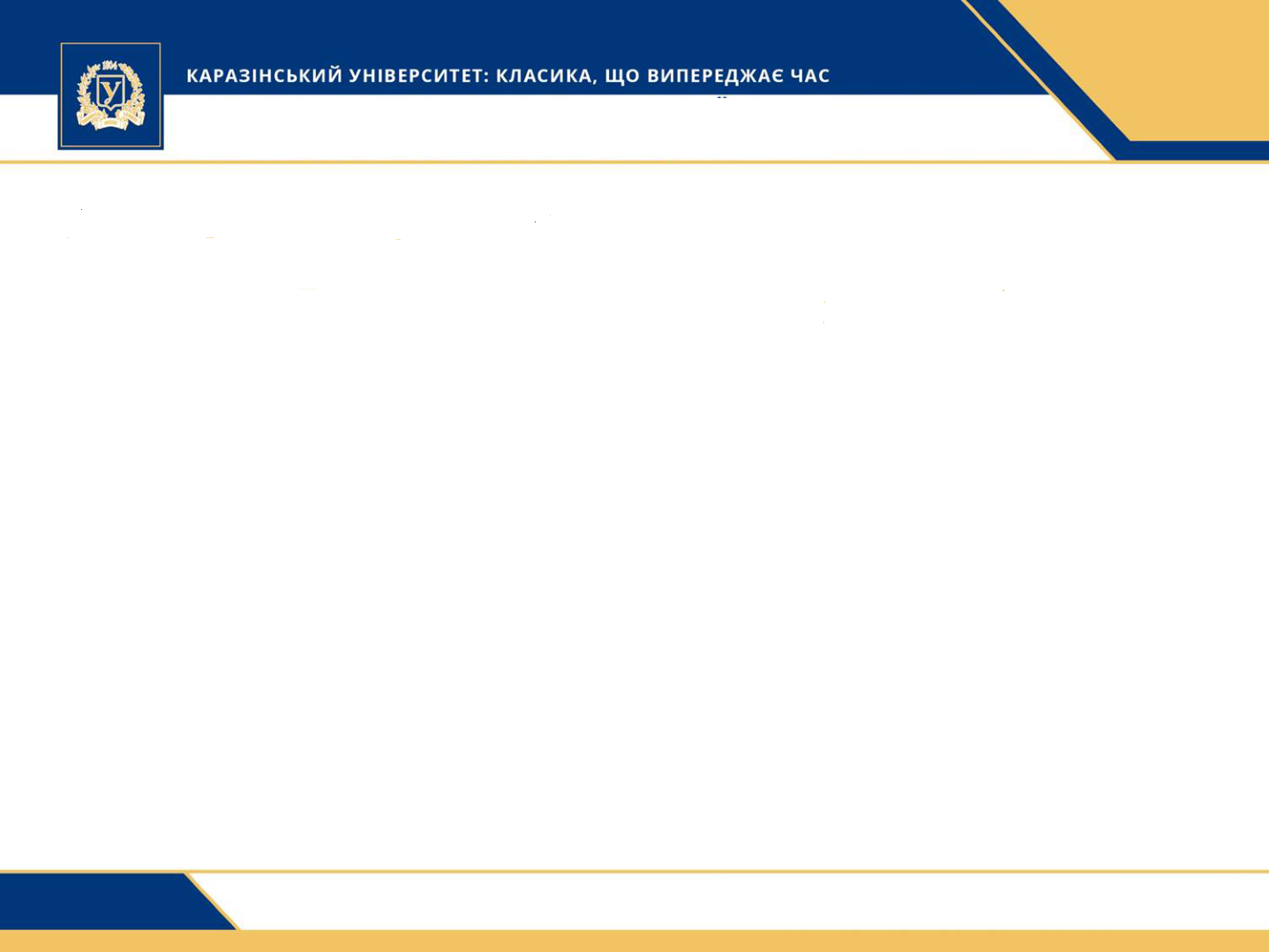 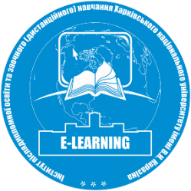 ПОДЗАГОЛОВОК
Кельнський університет – Мекка для вільних слухачів. У зимовому семестрі 2018–2019 років у нашому університеті, як вільних слухачів, пенсіонерів було зареєстровано 1149 осіб, плюс 600 – на бакалаврських і магістерських програмах. Кельнський університет  розробив свої курси для запрошених студентів та студентів старших курсів у формі спеціальних курсів для літніх людей. Це частина програми післядипломної освіти.
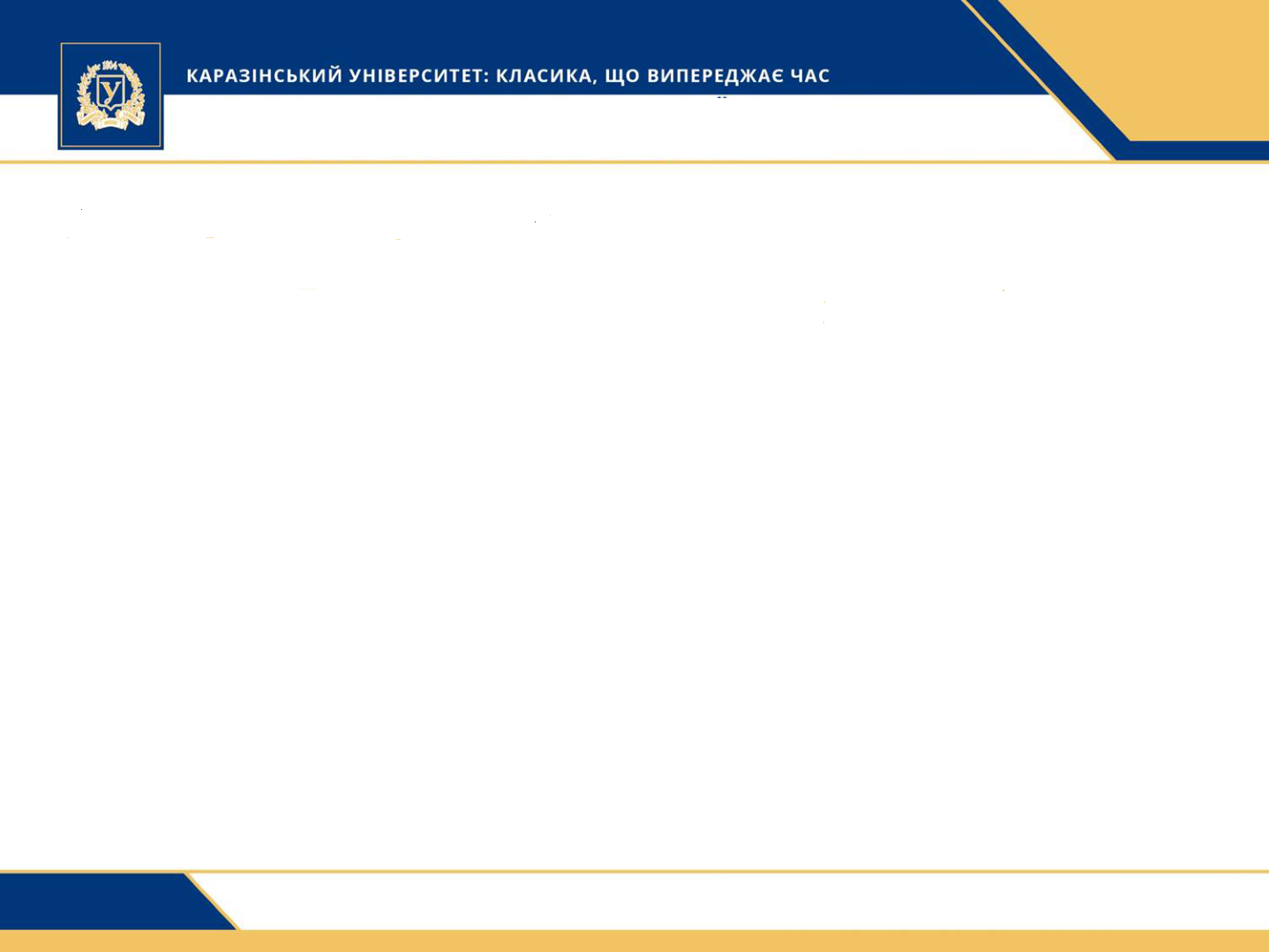 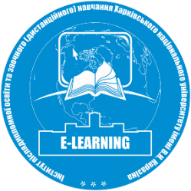 ПОДЗАГОЛОВОК
Інститут неперервного навчання Ошера у Рутгерсі пропонує 300 курсів для людей, вік яких перевищує 50 років.
The State University of New Jersey (Rutgers University)
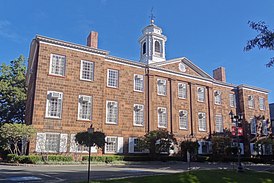 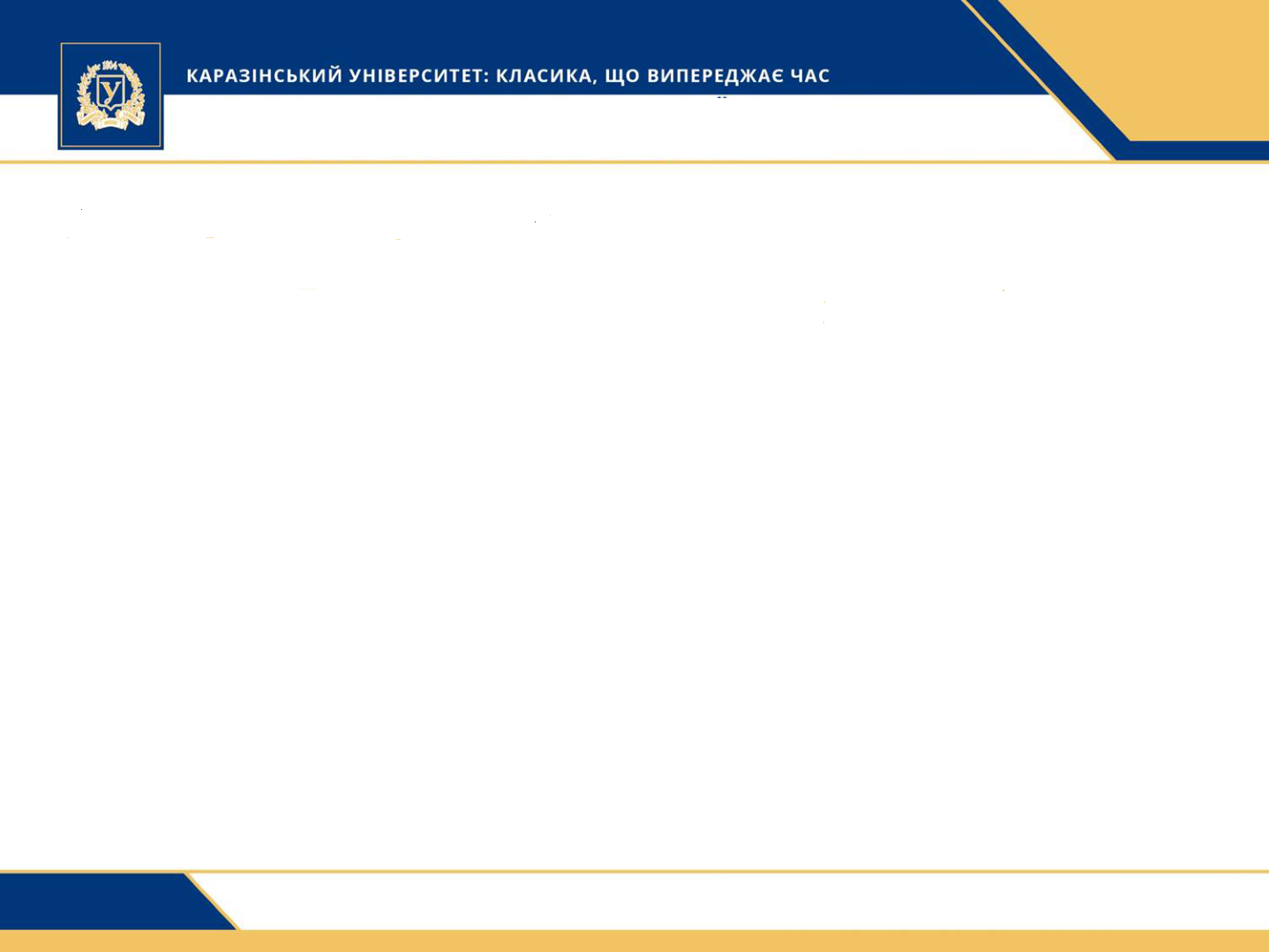 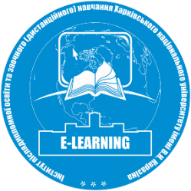 ПОДЗАГОЛОВОК
Розвиток електронного навчання в ХНУ, що дозволяє трансформувати освітнє середовище університету, здійснюється завдяки Стратегії розвитку ХНУ у галузі інформатизації, удосконалення системи дистанційної освіти і розвитку його локальної нормативно-методичної бази, завдяки утіленню нових освітніх програм, заснованих на технологіях ЕН.
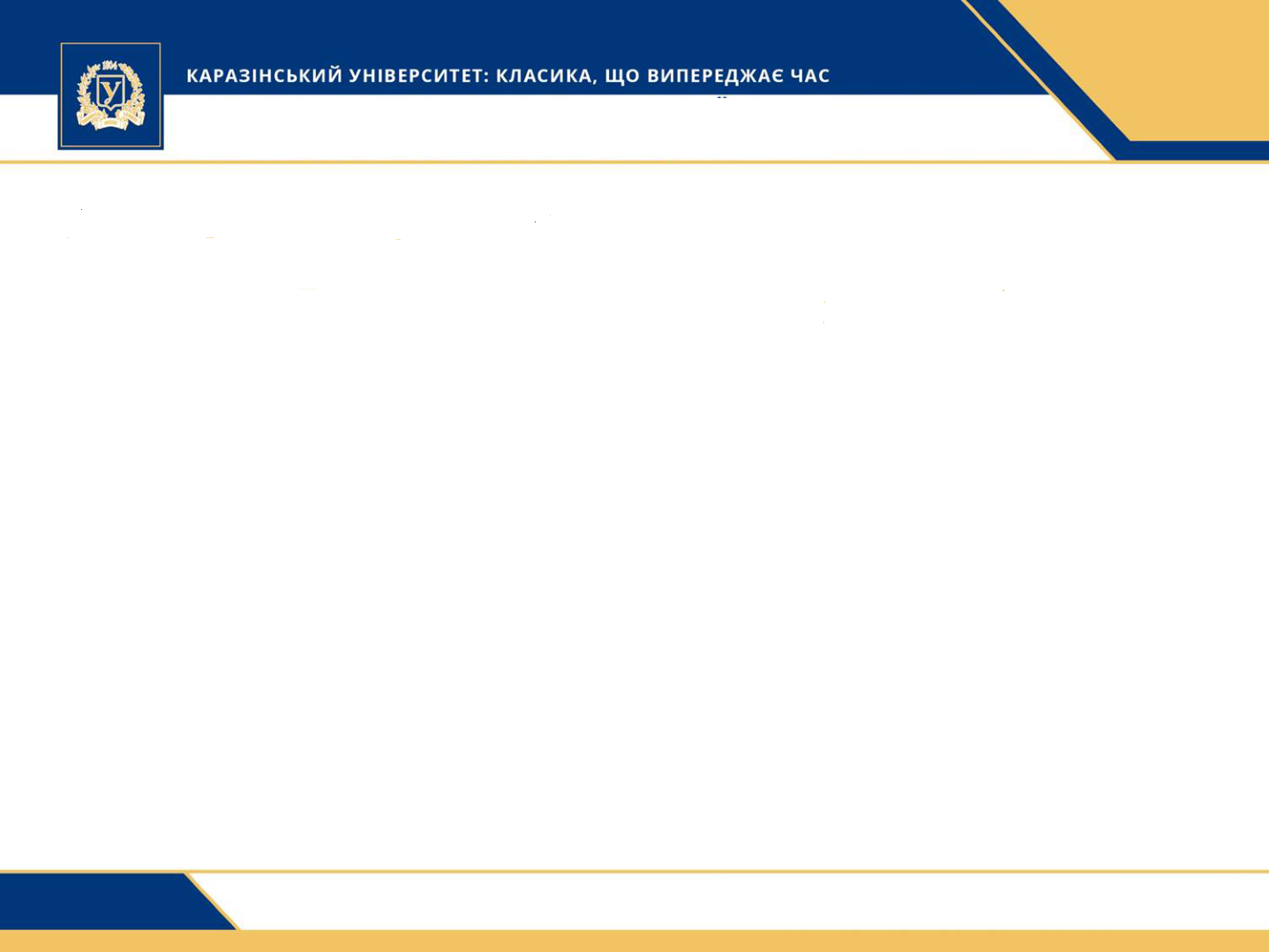 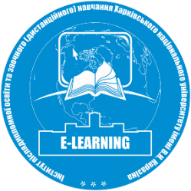 ПОДЗАГОЛОВОК
Система електронного навчання в ХНУ ім. Каразіна
ПІЛОТНИЙ ПРОЄКТ
Відкриті курси Каразінського університету:            14     ( 4 на комерційній основі) (Центр електронного навчання);
Програма «Тренінги та семінари «Активне довголіття» (проф. Божков А.І.);
Програма « ІТ для дорослих» ( Факультет комп’ютерних наук).
Програми І-го етапу
Дистанційне навчання для іноземних громадян;
Розвиток особистості (курси, тренінги, семінари);
Креативні індустрії (PR, SMM, аудіо та відеопродакшн, брендінг та реклама..)
Культура життя та  здоров’я.
Організаційні заходи
Аналіз ринку потреб у освітніх послугах для дорослих в Харківському регіоні ;
Створення освітнього сайту «Відкритий Каразінський університет»;
Відпрацювання механізмів організаційного, комерційного (фінансового), технічного супроводження освітніх послуг для дорослих;
Формування програми «Life, Long, Learning»
Доповнення до проєкту рішення
Створити «Відкритий Каразінський університет». Розробити  Положення «Про відкритий Каразінський університет» та надати його для затвердження на Вчену раду Університету.
	Термін виконання: до 10.01.2020.Відповідальні: 	директор Інституту ПО та З(Д)Н Левчук В. Г..
Факультетам розглянути форми участі в програмі «Life, Long, Learning» та надати пропозиції щодо курсів, семінарів, тренінгів у «Відкритому Каразінському університеті».
	Термін виконання: до 10.02.2020.Відповідальні: декани 	факультетів, директори навчально-наукових 			інститутів. .
!
Дякую за увагу!